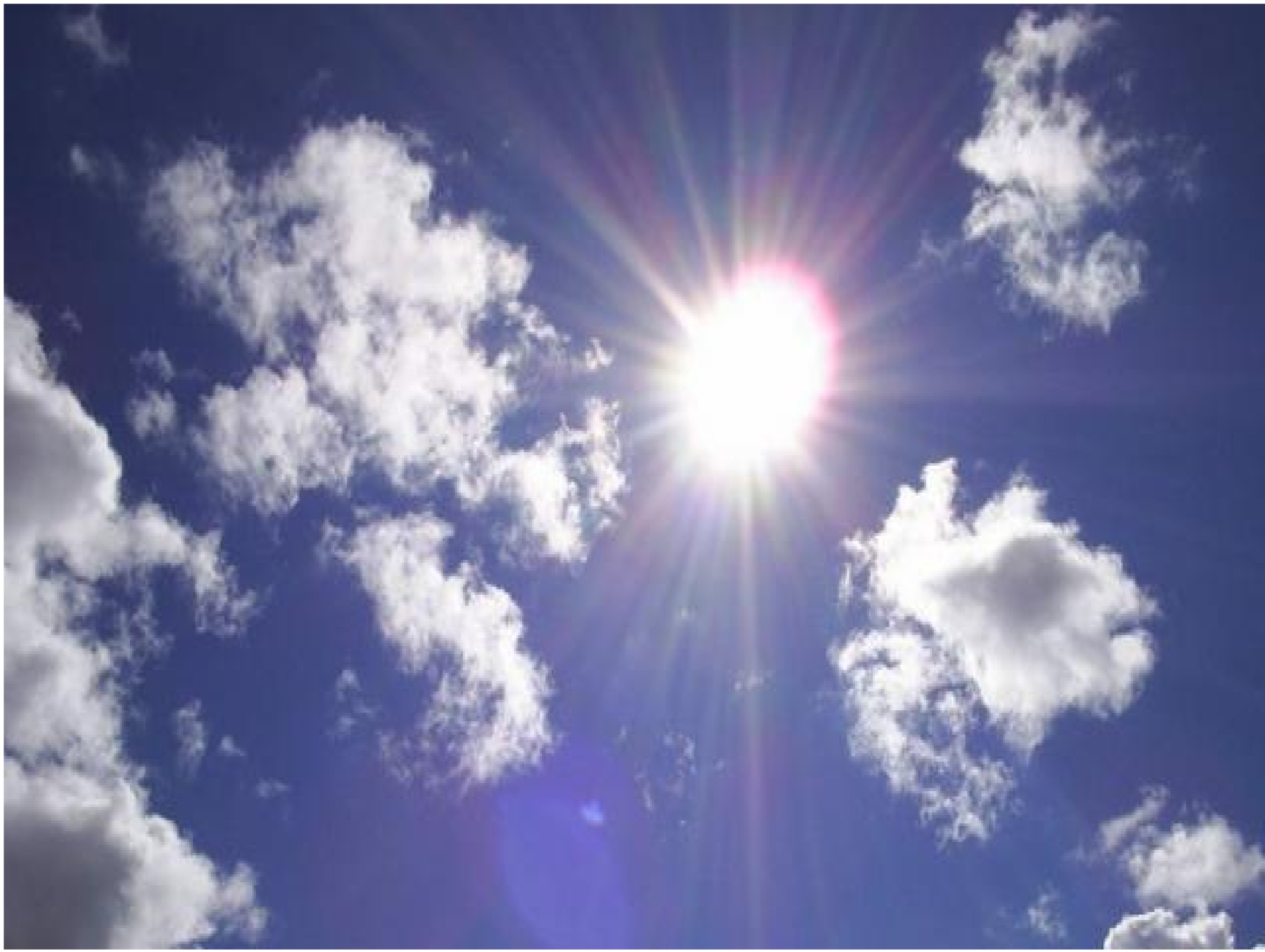 муниципальное  бюджетное дошкольное  образовательное  учреждениедетский сад  №  2  « Теремок »Балтийский муниципальный район
СВЕТЛЫЙ ПРАЗДНИК - ПАСХА
Сценарий развлечения
НОМИНАЦИЯ : МЕТОДИЧЕСКИЕ РАЗРАБОТКИ С ИСПОЛЬЗОВАНИЕМ СОВРЕМЕННЫХ ПЕДАГОГИЧЕСКИХ ТЕХНОЛОГИЙ
Воспитатель высшей квалификационной категории
Ткачёва Олеся Викторовна
2012 г.
ЦЕЛИ :
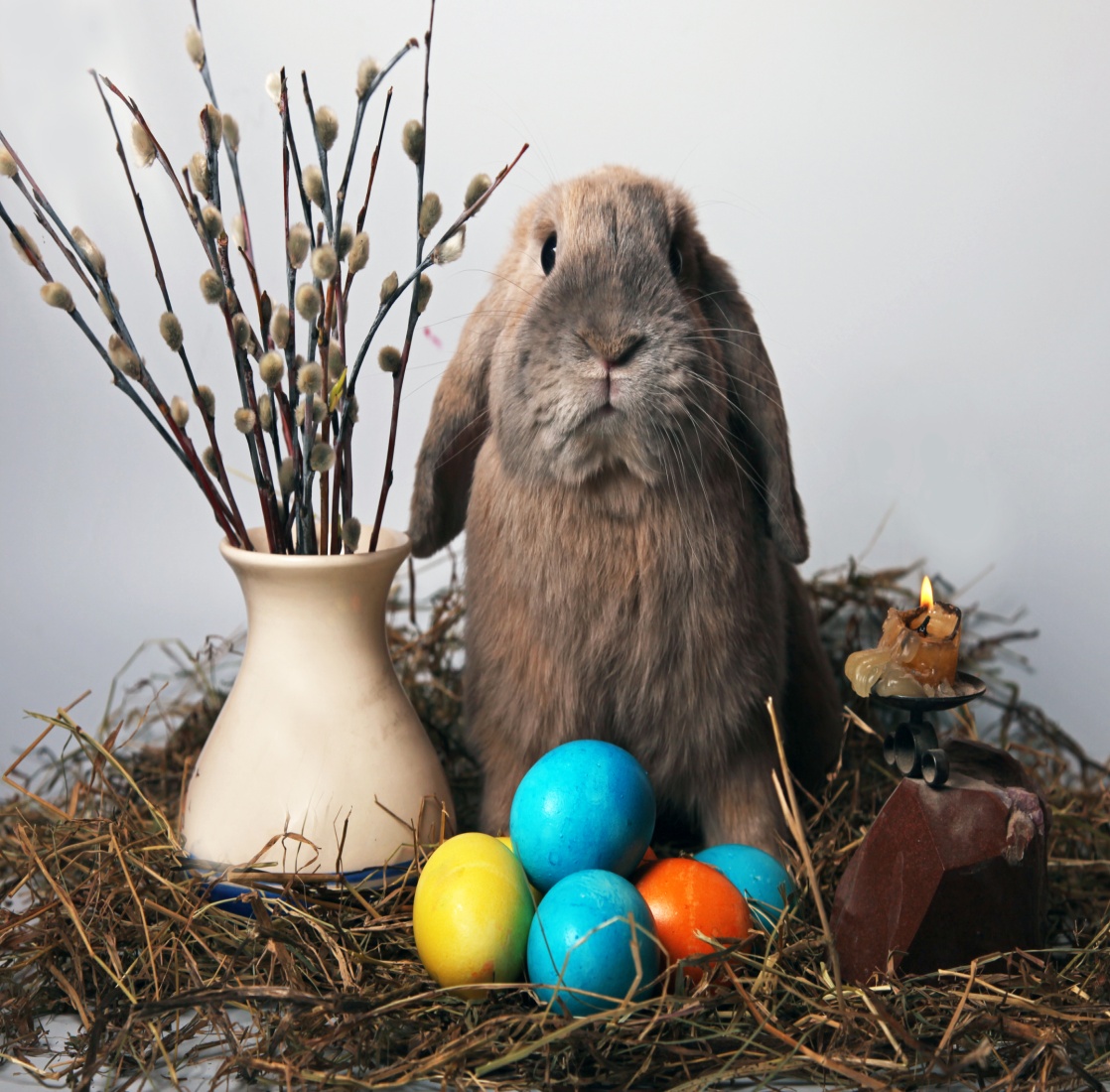 - Развивать духовно –нравственный
          потенциал воспитанников;
 
 - Создавать мотивацию праздника
          через предварительную работу
          по знакомству с историей
          праздника, его традициями,
          понятиями, обычаями,
          играми;
 
 - Формировать доброжелательные отношения
          между детьми;
 
 - Обогащать знания детей о праздники Пасхи;
ЗАДАЧИ :
Воспитание нравственных качеств личности;
 
Создание благоприятных условий для формирования эстетических ценностей;
 
Пробуждение интереса детей к народной культуре;
 
Знакомство детей с обрядами весеннего
          цикла через стихи, песни, игры
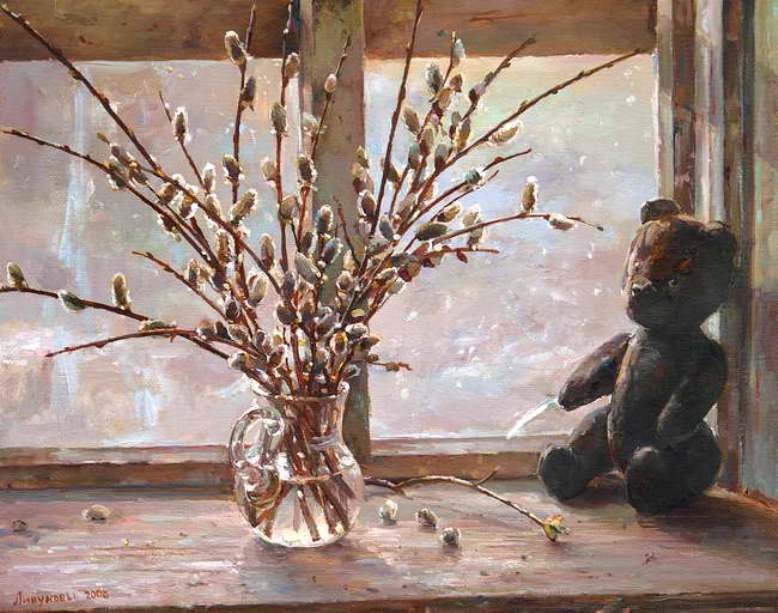 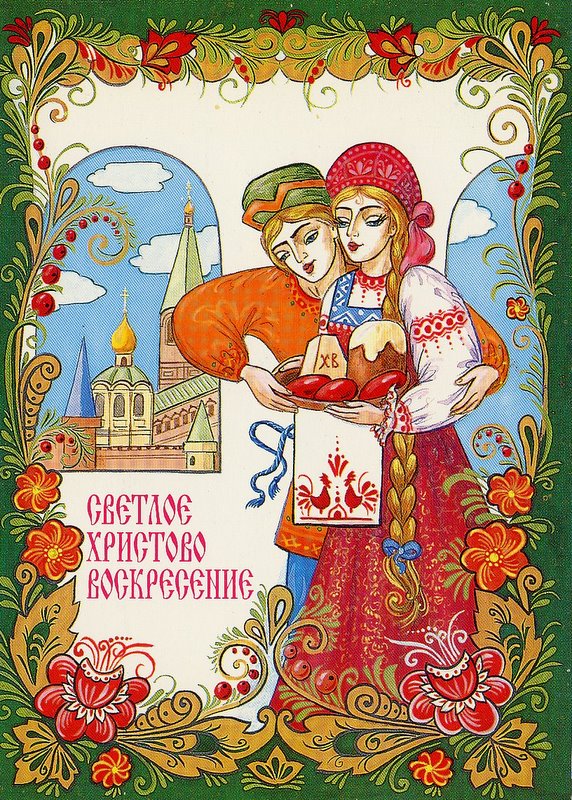 МАТЕРИАЛ :
Расписные яйца
 
Аудиозаписи детских песен
 
Детская Библия
 
Фонограмма колокольного перезвона 
 
Иллюстрации пасхальных атрибутов
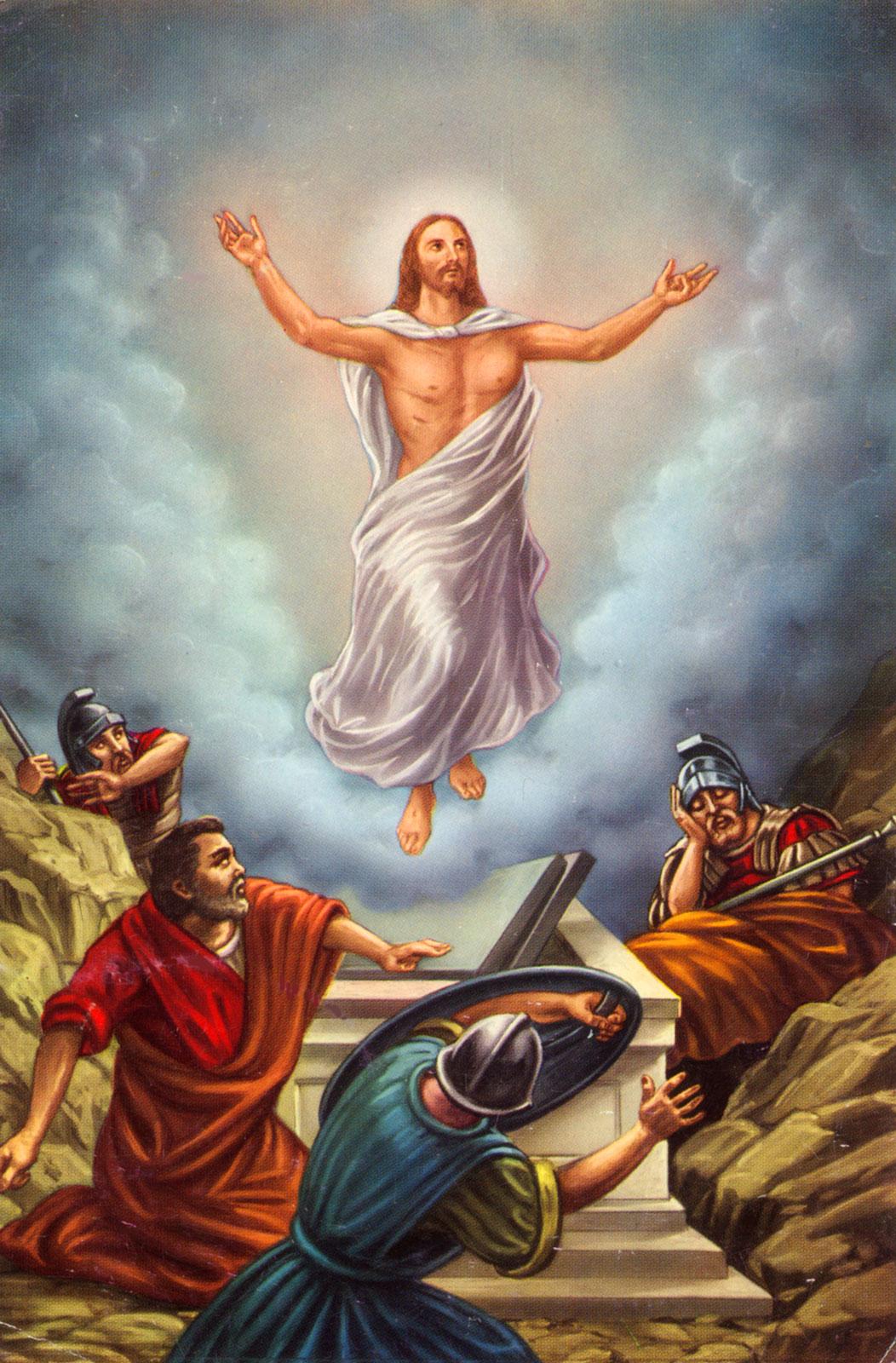 ПРЕДВАРИТЕЛЬНАЯ РАБОТА :
Просмотр анимационного фильма о Иисусе Христе
 
Чтение Библии о воскресении  Иисуса Христа
 
Роспись яиц
 
Сканворды  для родителей
 
Рассматривание иллюстрации
          изображений церквей и храмов России	
 
Прослушивание песен о Пасхе
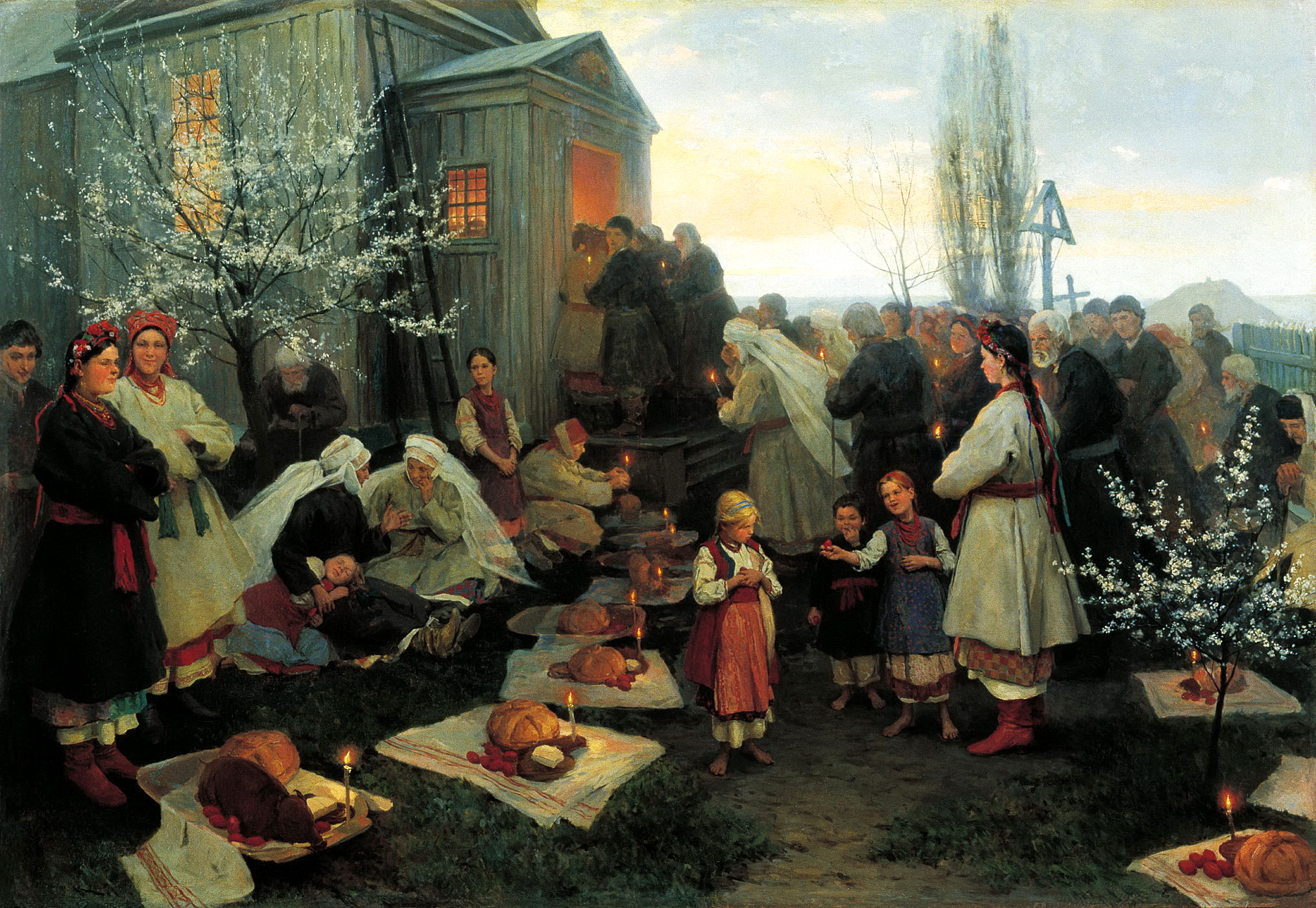 «Красная горка» - в старину называли место в селе или за селом, где праздновалась Пасхальное Воскресенье, а с ним и праздник весны.
«Крашенна» - яйца, окрашенные в один цвет.
«Писанка» - яйца, расписанные орнаментом, сочетающим растительные и геометрические элементы.
СЛОВАРНАЯ РАБОТА :
СЛОВАРНАЯ РАБОТА :
ХОД ЗАНЯТИЯ :
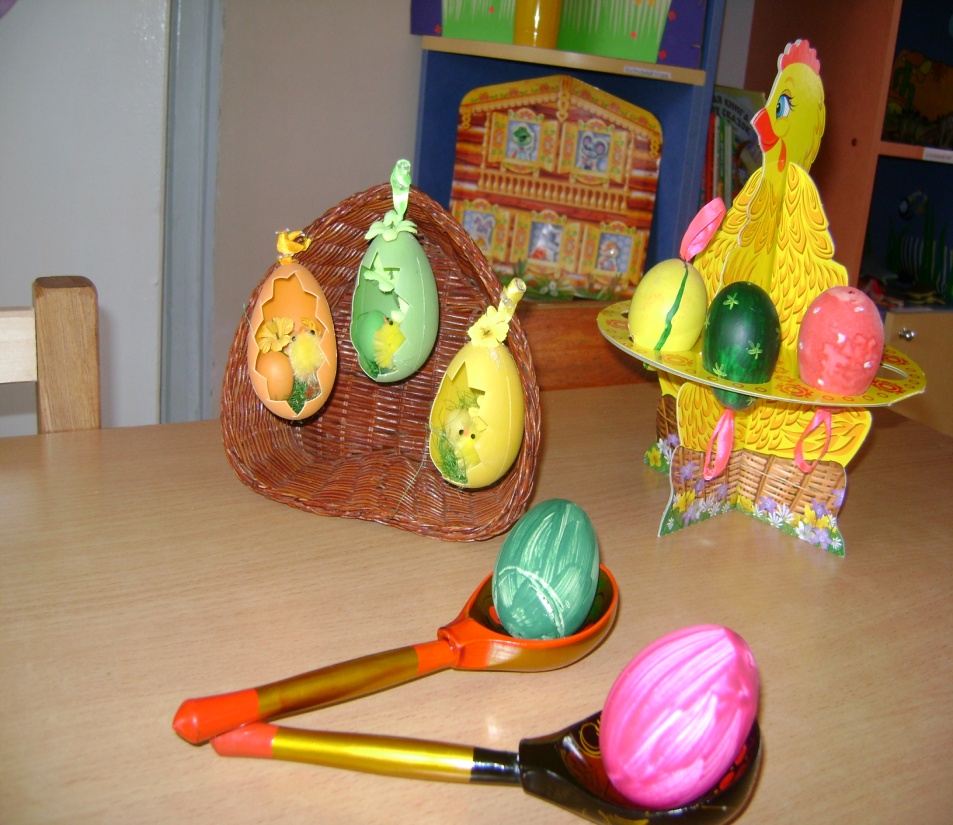 ВЕДУЩАЯ :
 Опять пришла к нам желанная и долгожданная весна: вся природа, весь мир Божий пробуждается ото сна. Солнышко растопило белые одежды зимы, зажурчали ручейки. Бледные луга и поля уже покрываются свежей травкой, и скоро куда не взгляни -  увидишь первые душистые цветы. Березовые рощи зазеленеют, за ними и дремучие леса оденутся в свой чудесный весенний наряд. А в лесу хор птиц, вернувшихся в родные края, запоет свои звонные песни, прославляя Бога – Творца.
Дети читают стихи:
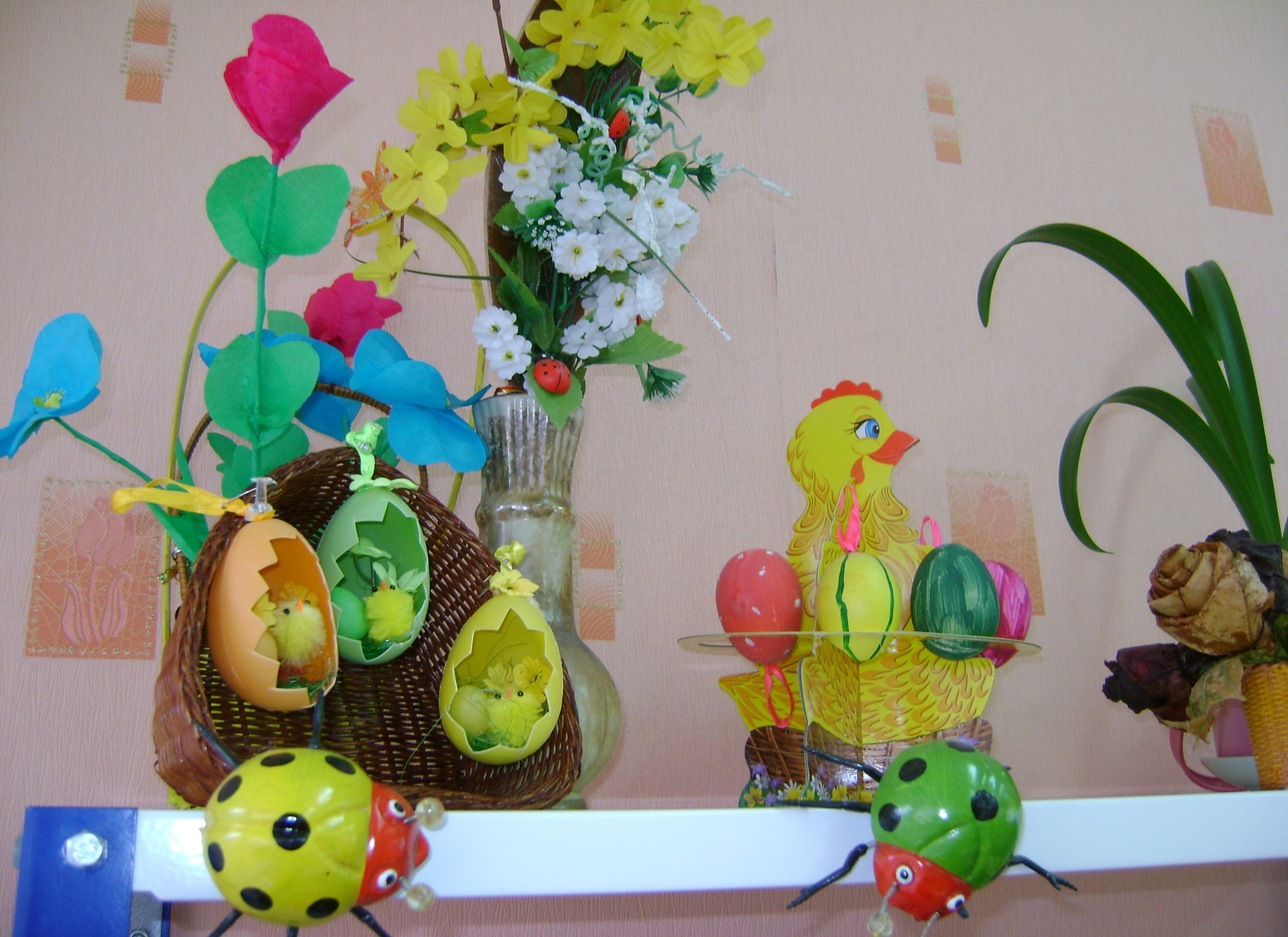 ПЕРВЫЙ РЕБЁНОК :

Светлая Пасха
Приходит к нам снова…
Радости, мира вам,
Счастья большого!
ВТОРОЙ РЕБЁНОК :

Тебя с великим днём пасхальным
 Я поздравляю от души!
Желаю дней печальных
Побольше счастья и души!
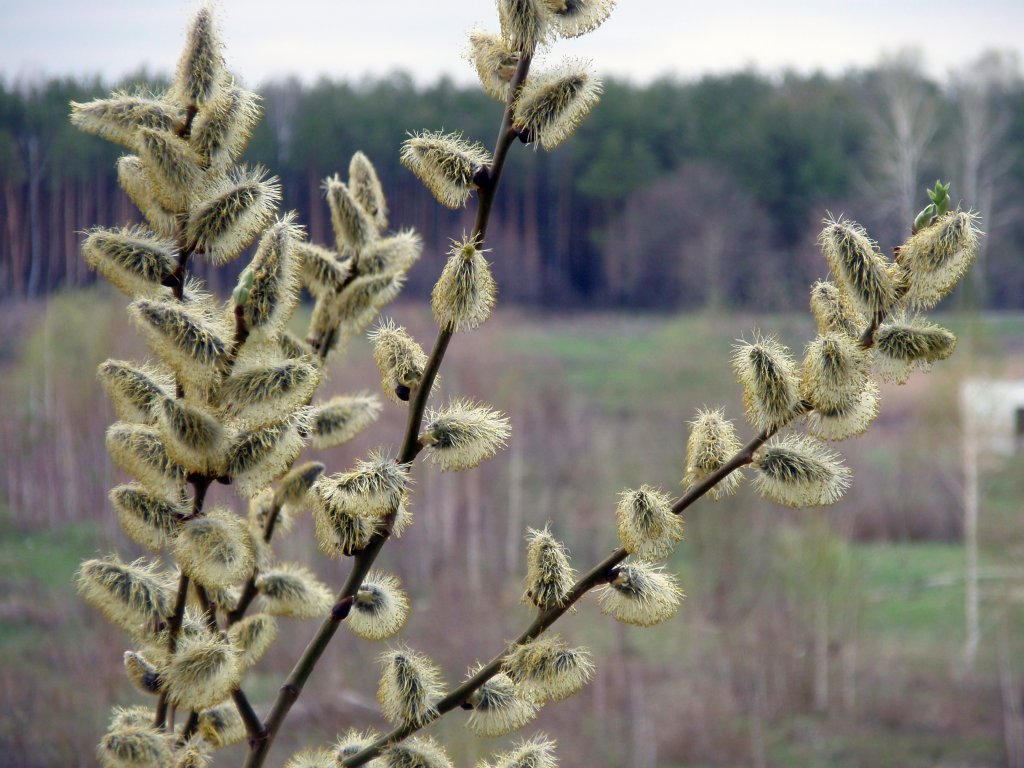 ТРЕТИЙ РЕБЁНОК :

Скатерть белая, свеча,
Аромат от кулича,
Льётся в рюмочки кагор,
Пить немного – уговор!
Разноцветие яиц
И улыбки светлых лиц!
ВОСПИТАТЕЛЬ :
У нас в России приход весны особенно дорого.
Весной мы с вами отмечаем
великий церковный праздник – 
Светлое Христово Воскресенье,
Пасху Господню.. А за семь
дней до Пасхи мы праздновали
Вербное воскресенье, день в который
Господь Иисус Христос вошел в 
Иерусалим вместе со своими учениками.
Его торжественно встречали с пальмовыми 
ветвями в руках как царя и чудотворца.
Но Иисус Христос  знал, что в Иерусалиме
Он пострадает за людей; умрет на кресте
И воскреснет…
У нас не растут пальмы, 
И поэтому мы приходим в Храм с ветками вербы.
РЕБЁНОК :
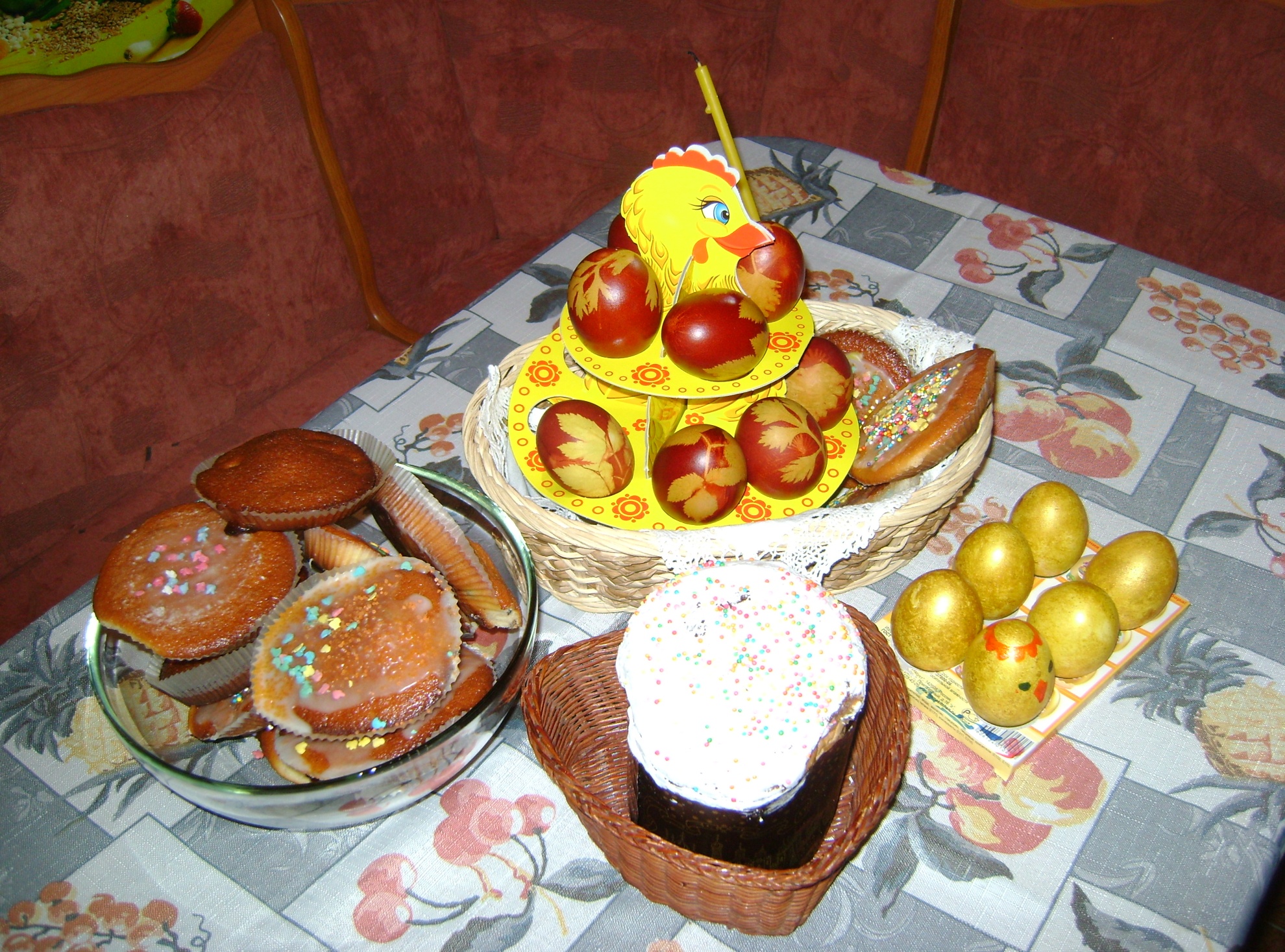 На Руси, как снег растает, и в природе тишина.
Первой верба оживает, безыскусна и четна,
Перед Пасхой, в воскресенье, 
В церковь с  вербочкой идут,
После водоосвященья окропить её несут.
И хвалебным песнопеньем, со святынею в руках
Молят о благословеньи 
С покаянием в сердцах.
ВОСПИТАТЕЛЬ :
Знаете ли вы, что такое Пасха?
Почему на Пасху красят яйца
И пекут куличи?
Какие обряды связаны с этим праздником.
Ответы детей :
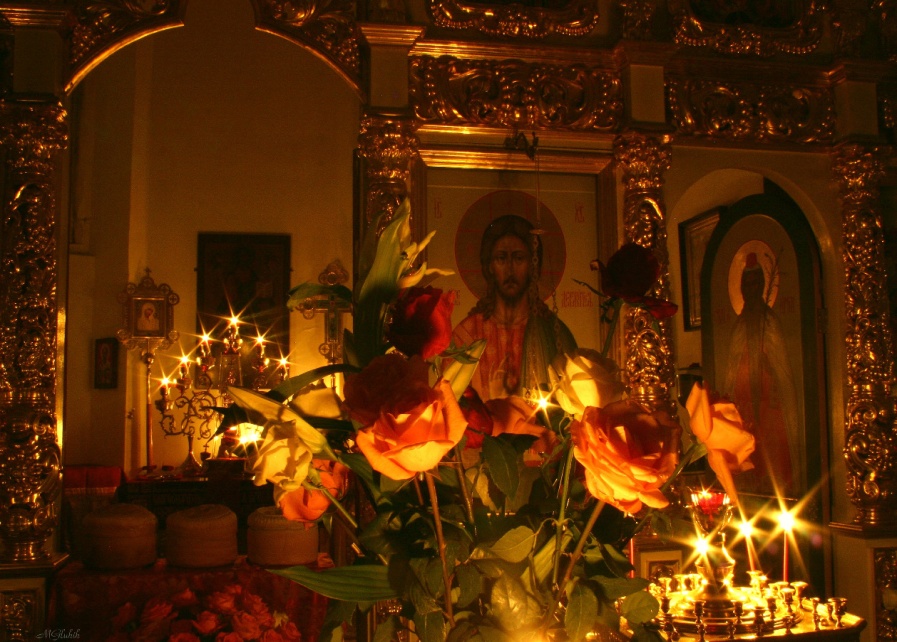 ВОСПИТАТЕЛЬ :
«Дорого яйцо к Христову дню!»
 говорит православный
 русский народ.
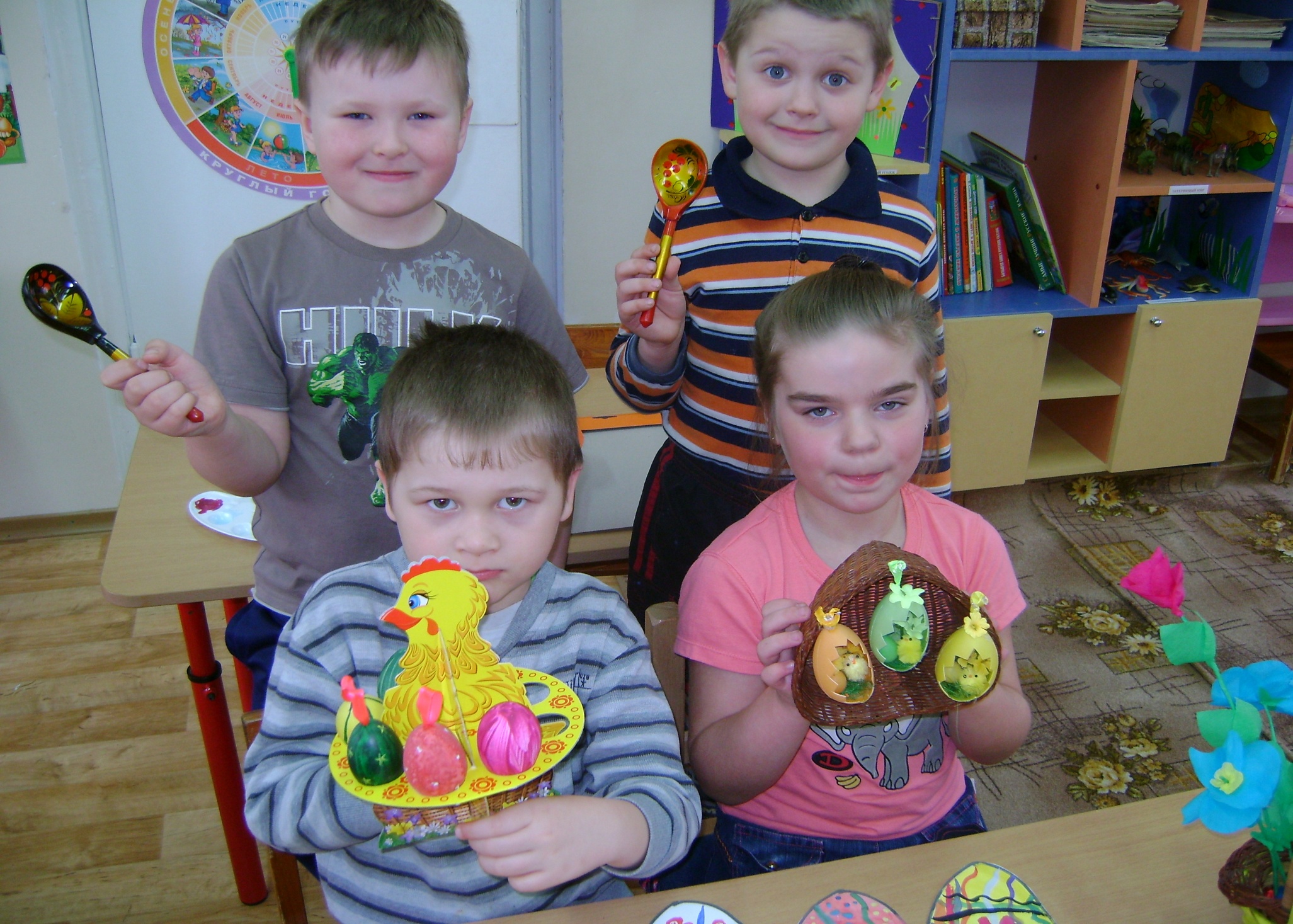 Без красного яйца  нельзя представить себе Светлого праздника. А почему мы
 раскрашиваем яйца и дарим друг другу, 
может быть, началось это оттого, 
что простое яйцо напоминает о 
воскресении из мертвых. Вот снесет 
курочка яйцо, и оно похоже на камушек, 
словно не живое. А в нем жизнь – живой цыпленочек, который вот – вот вылупится 
из яйца.
В России Святая Пасха всегда занимала 
особе место в духовной жизни людей. 
Праздники и особенно, такие светлые, 
как Пасха, объединяли людей в едином 
чувстве, настроении и состоянии души.
Праздник Пасхи отмечали очень 
торжественно. В этот день устраивались 
шумные гулянья, водили  хороводы, 
устраивались различные соревнования, 
и главным атрибутом  были же конечно 
крашеные яйца.
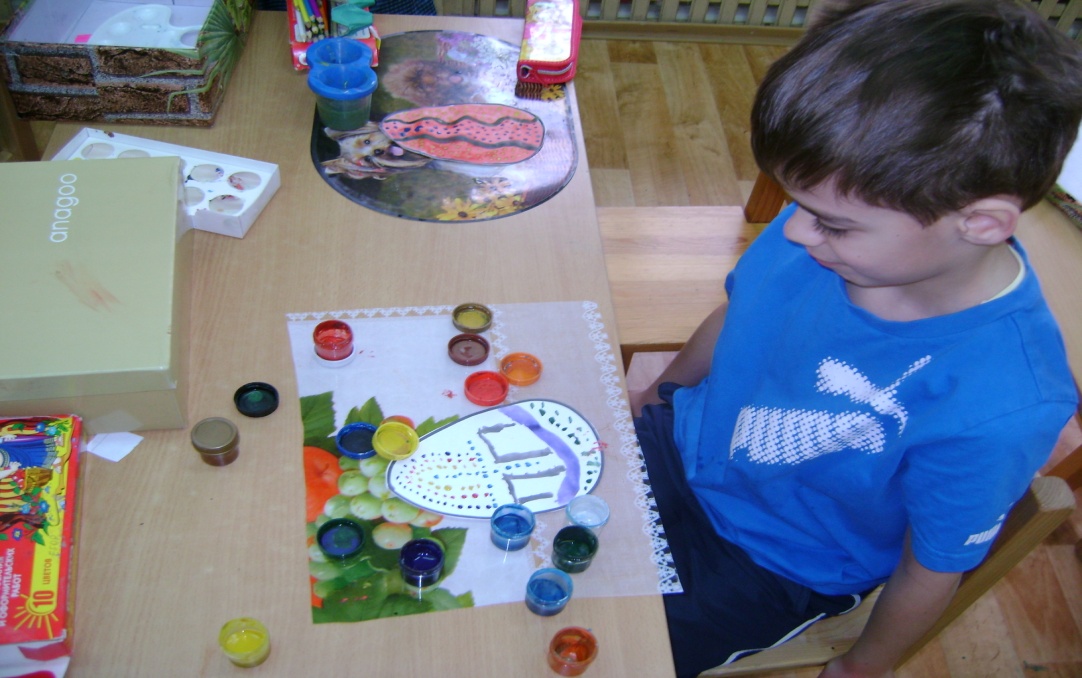 Вот и мы с вами сейчас поиграем.
И первая наша игра будет называться 
« БЕГ С ЯЙЦОМ»
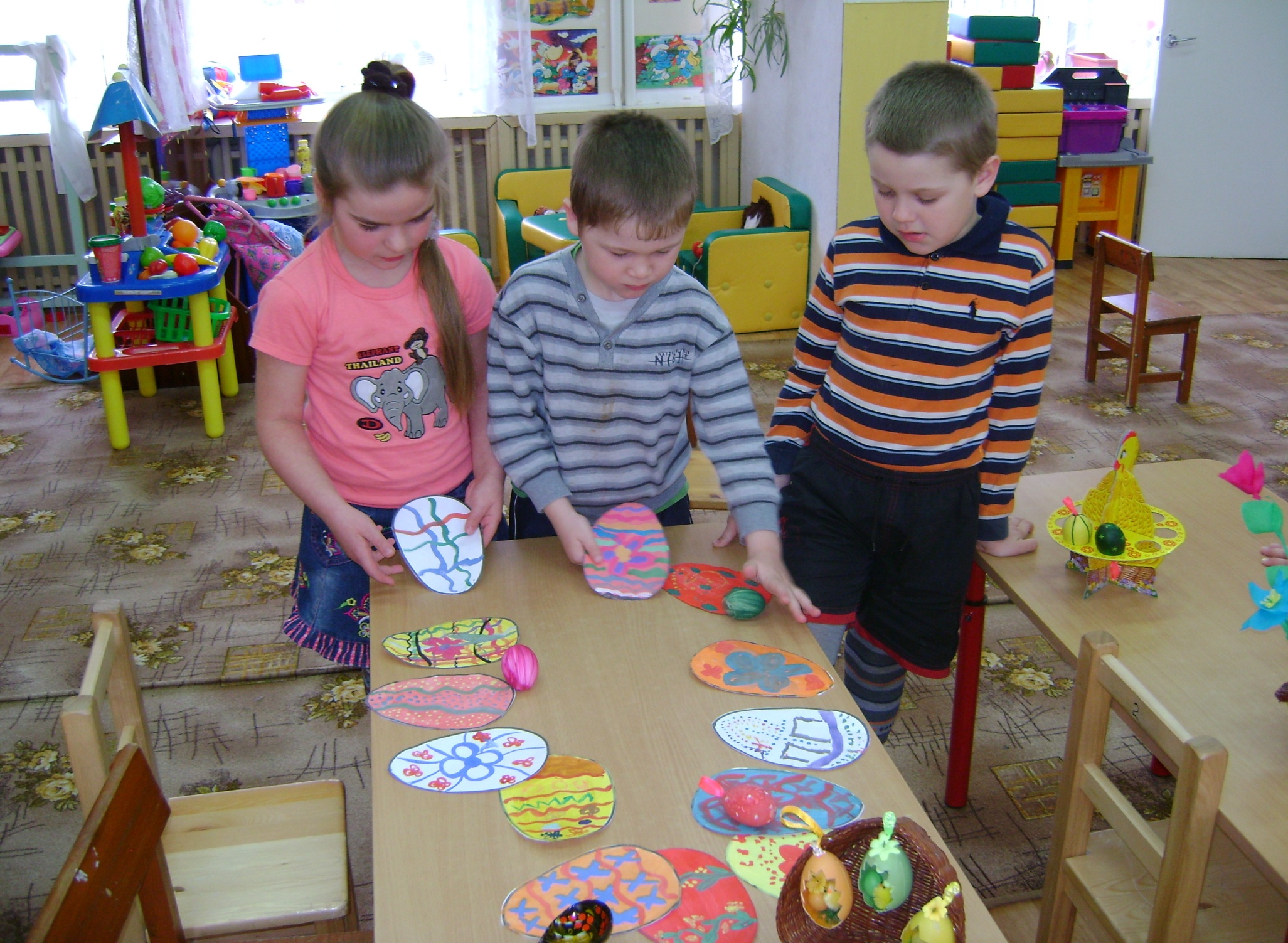 - Самые быстрые! Самые ловкие!
Ну – ка, похвалитесь своею сноровкою!
Наше задание очень  несложное.
Для любого вполне возможное.
Брешь яйцо, кладешь в ложку
И пробежишь с ним немножко.
Кто первый прибежал,
Тот победителем стал!
2 команды; 2 ложки, кубики, полоса препятствий.
Вторая игра: « ГОРКА »
 
А теперь, другой народ, не зевай,
К нам на горку поспевай!
Не ударьте в грязь лицом,
Поспевай же за яйцом. 
 
Проводится игра «Горка».
Поставить 2 скамейки, 2 стульчика и 
приготовить 2 яйца, один конец скамейки 
поставить на стульчик.  Играющей катит яйцо по «горке», подхватывает его и предает следующем 
игроку и т.д. Играть можно сначала девочкам, 
затем мальчикам. Чья команда будет быстрее.
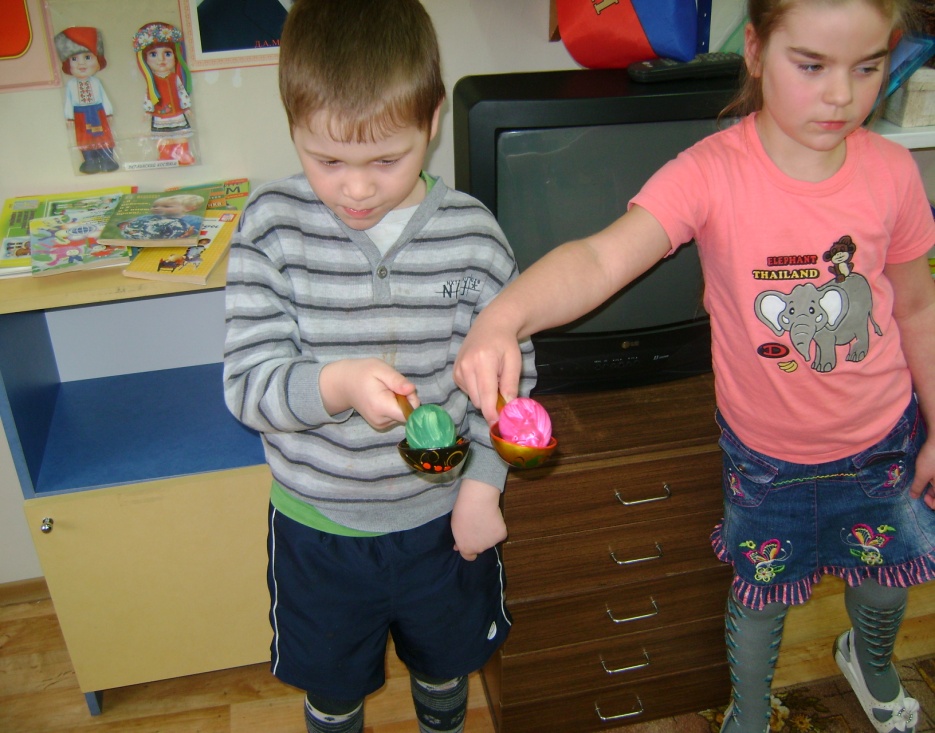 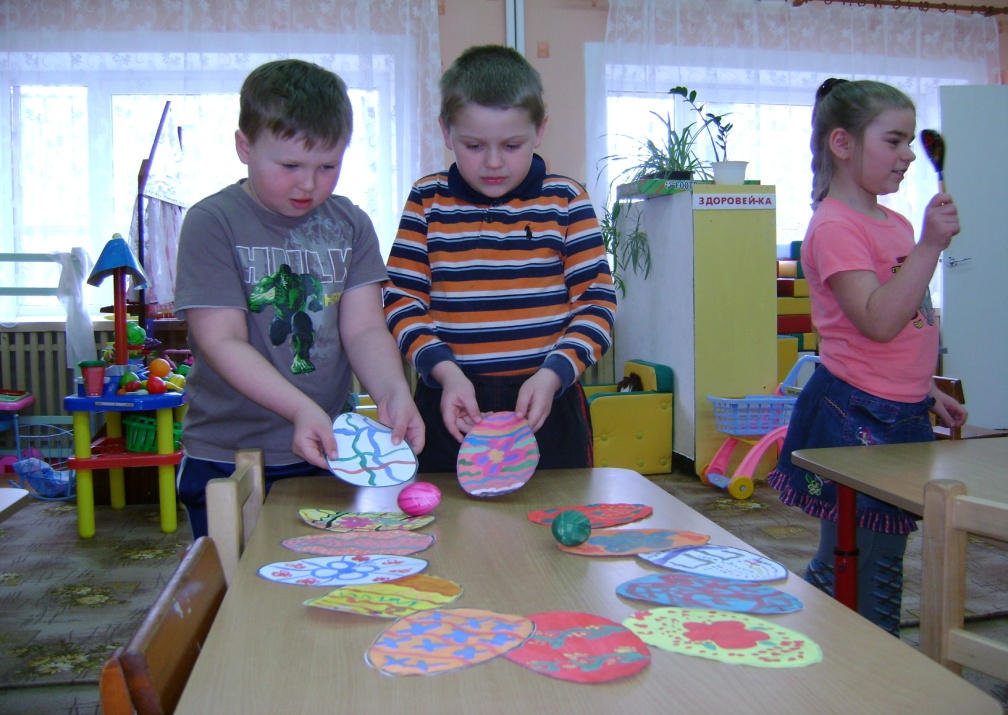 ВОСПИТАТЕЛЬ :
Хорошо весной гулять-
Пасху красную встречать
Следующая наша игра-забава
Называется « КАТАНИЕ ЯИЦ »
 
Для катания я приготовила специальную «красную» горку. Вы будете поочередно 
пускать крашенные яйца, и тот, чье яйцо прокатится дальше выигрывает. Если же
 пущенное яйцо,  заденет находящееся внизу 
уже пущенное яйцо, 
то игрок заберет и их.
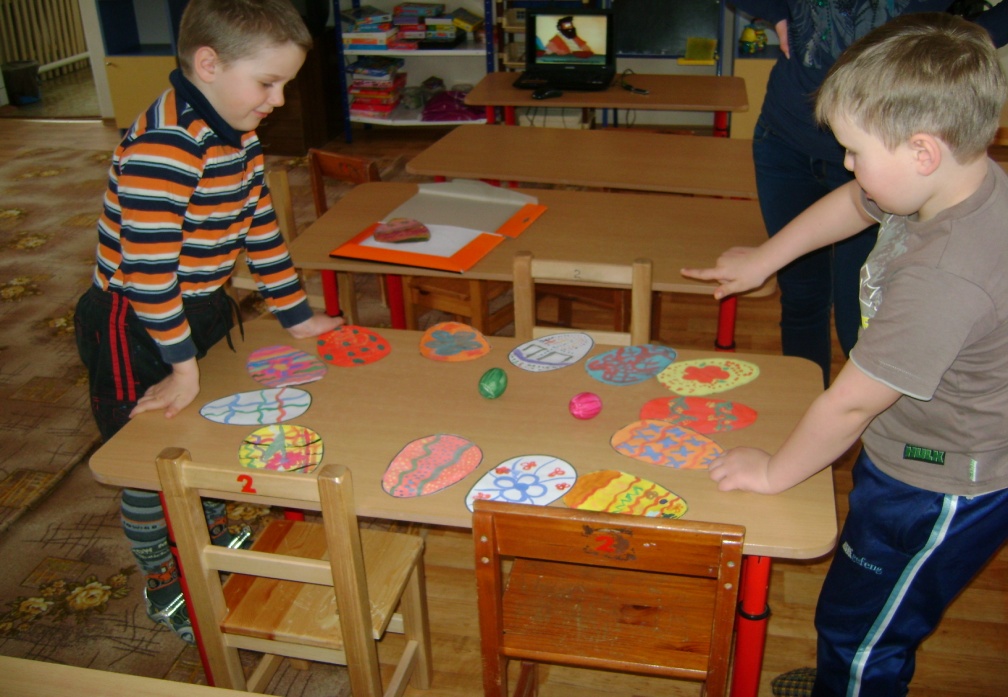 ВОСПИТАТЕЛЬ :
Вот еще одна игра, не устала Детвора!
Игра называется « РАСКРУТИ ЯЙЦО »
Для игры необходимо 2-3 игрока.
Нужно одновременно раскрутить
Свое пасхальное яйцо. У кого будет дальше крутиться тот и  выиграл. Победитель 
заберет яйца проигравших.
ВОСПИТАТЕЛЬ :
А теперь предлагают ответить на вопросы « Пасхального »  кроссворда.
Ответы  вы должны знать, ведь мамы и папы на эти
вопросы уже отвечали и вам же конечно все рассказали.
После распятия и смерти Иисуса друзья сняли Его тело и положили в (2), предназначенную для погребения. Вход закрыли огромным камнем. Власти поставили около входа в пещеру (9) – они боялись, как бы последователи Иисуса не украли Его тело. Рано утром в (5) несколько женщин взяли ароматы и (13) для помазания (6) Иисуса и отправились к пещере. Тело Иисуса из-за праздника не успели приготовить к погребению, как того требовал иудейский (4).      Женщины молча вошли в сад. Они думали о том, как им попасть в пещеру, (5) в которую закрыт тяжелым (8). Но когда они подошли поближе, то вскрикнули от удивления. Огромный камень был (3) и стража исчезла!       Женщины вбежали в пещеру – она была пуста. Женщины встревожились. В это время они увидели двух (14) в сияющих светлых одеждах, стоявших возле (1). Женщины не верили своим глазам. “Почему вы ищете Иисуса здесь? – спросили ангелы. – Он воскрес! Разве вы забыли, как Он говорил вам, что Ему надлежит умереть и воскреснуть в (10) день? Так и случилось. Идите и расскажите это ученикам”. Женщины поспешили обратно по городским улицам. “(7) жив! Ангелы говорили с нами!” – повторяли они, задыхаясь от быстрой ходьбы.      Женщины прибежали к дому, где собирались их друзья, и начали стучать в (15). “Откройте, – звали они учеников. – Мы принесли вам радостную (11): Иисус (12)!”
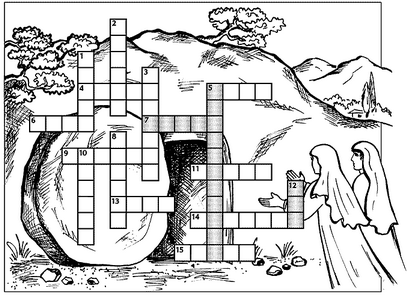 Записываются ответы:
Кто больше всех ответит 
получит приз пасхальное яйцо.
ВОСПИТАТЕЛЬ :
Предлагаю вам следующее задание, нужно быть очень внимательным.

Вычеркните все буквы Ш,Л,А и У и прочитайте в лабиринте о том, что бывает после каждой пасхальной службы….

Мамы и папы тоже играли и лабиринт они в миг разгадали.
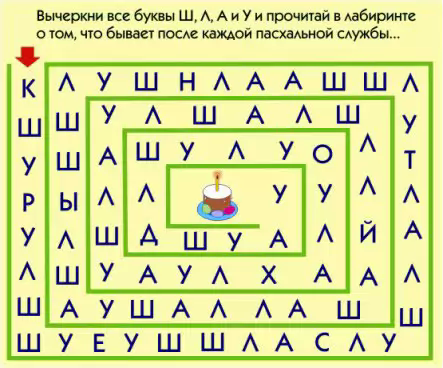 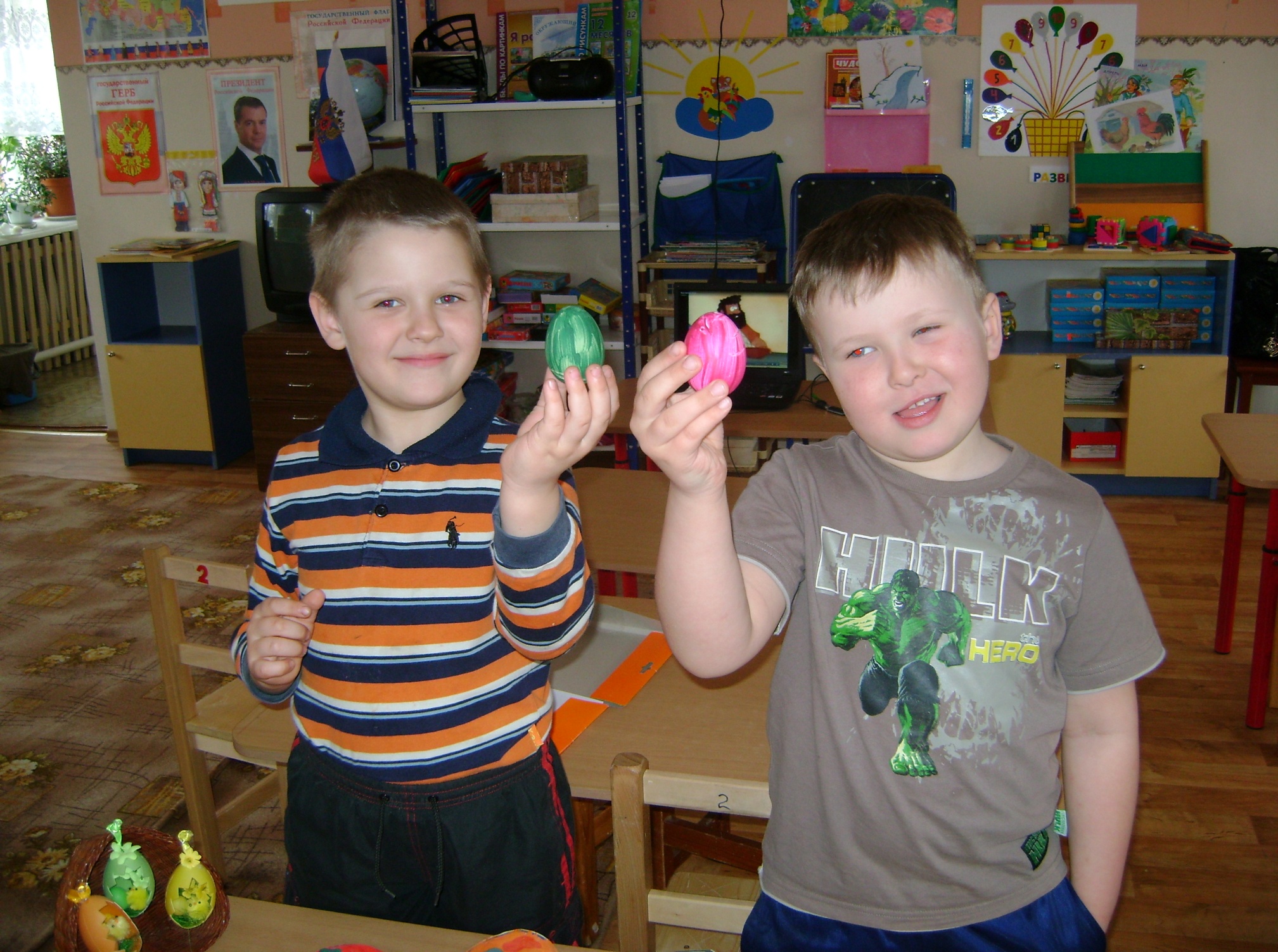 ВОСПИТАТЕЛЬ :
Звон колокольный и яйца на блюдце
Радостью, душу согрели.
Что лучезарней, скажите мне люди, Пасхи в апреле.

Один из символов Пасхи – крашенное яйцо. 
Оно означает торжество новой жизни. 
Яйца верующие дарят друг другу при пасхальном 
целовании 
и приветствии : «Христос Воскресе!»

Предлагается детям обменяться своими крашенными 
друг с другом.
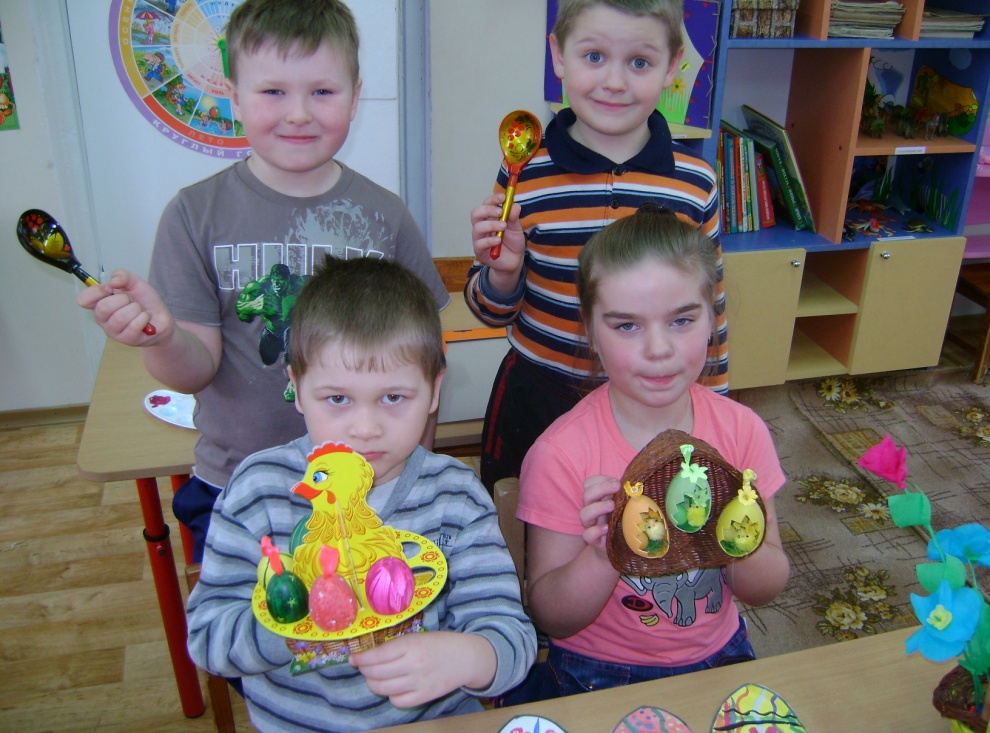 ВОСПИТАТЕЛЬ :
Надежды, веры и любви,
Прекрасных радостных чудес!
И пусть сейчас тепло звучит:
«Христос воистину Воскрес!»
СПАСИБО ЗА ВНИМАНИЕ !
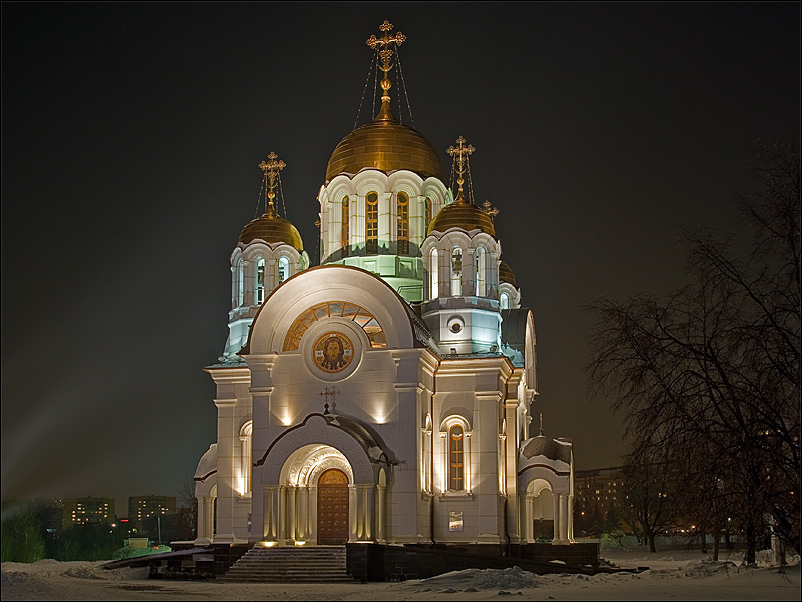 С ПРАЗДНИКОМ СВЕТЛОЙ ПАСХИ !
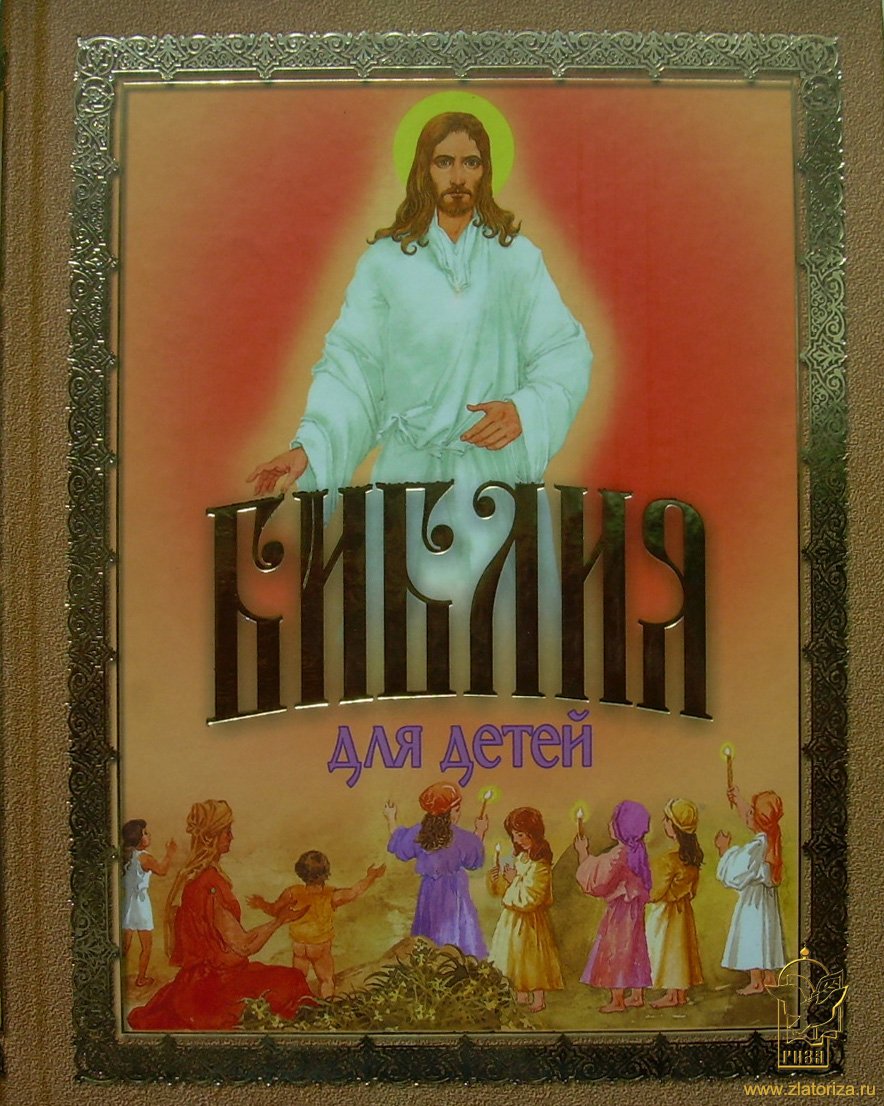 Список литературы :
1. Агафонов Н., прот. Доброта духовная: Сказки-притчи. - М.: Сибир.благозвонница, 2010.
2. Евангелие для самых маленьких / по Горбовой С.Н. - Минск: Харвест, 2005. 
3. Какой у нас сегодня праздник, мама? / Сост.: О.Касаткина. - М.: Православ.мир, 2006.
4. Пасхальные открытки.